BAB IVSISTIM BILANGAN
Oleh :
Ilmawan Mustaqim
Sistim Bilangan
Secara umum dalam sistim mikroprosesor sistim bilangan yang digunakan ada empat jenis yaitu:
Sistim Bilangan Desimal
Sistim Bilangan Biner
Sistim Bilangan Heksadesimal
Sistim Bilangan Oktal
Keempat sistim bilangan ini satu sama lain dibedakan oleh sebuah nilai yang disebut dengan BASIS.
Sistim bilangan desimal menggunakan basis 10,
Biner menggunakan basis 2
Heksa-desimal menggunakan basis 16
Oktal menggunakan basis 8.
Bilangan Desimal
Bilangan desimal adalah bilangan berbasis sepuluh. 
Dalam desimal dikenal sepuluh simbol bilangan yaitu; 0, 1, 2, 3, 4, 5, 6, 7, 8, 9. 
Nilai sebuah angka ditentukan oleh posisi angka tersebut. Dalam sistim desimal dikenal nilai posisi:
100 = 1 = satuan
101= 10 = puluhan
l02 = 100 = ratusan
l03 = 1000 = ribuan
104 = 10000 = puluhan ribu
l05 = 100000 = ratusan ribu
dan seterusnya berdasarkan nilai basis dan pangkat .
Contoh:
1011 	= 1 X 103 + 0 x 102 + 1x 101 + 1x 100
	= 1000 + 0 + 10 + 1 (dibaca seribu sebelas )
Bilangan Biner
Bilangan biner adalah bilangan berbasis dua. 
Dalam biner dikenal dua simbol bilangan yaitu; 0, 1. 
Nilai sebuah angka ditentukan oleh posisi angka tersebut. 
Dalam sistim biner dikenal nilai posisi :
20 = 1 = satuan
21 = 2 = duaan
22 = 4 = empatan
23= 8 = delapanan
24 = 16 = enam-belasan
25 = 32 = tiga-puluh-duaan
26 = 64 = enam-puluh-empatan
27 = 128 = seratus-dua-puluh-delapanan
dan seterusnya berdasarkan nilai basis dan pang kat
Contoh:
10112	=1x23+0x22+1x21+1x20
=8+0+2+1
=11
jadi nilai bilangan 10112= 1110
Bilangan Heksa Desimal
Bilangan heksa-desimal adalah bilangan berbasis enambelas. 
Dalam heksa-desimal dikenal enambelas simbol bilangan yaitu; 0, 1, 2, 3, 4, 5, 6, 7, 8, 9,A, 8, C, D, E, F. Dimana A = 10; B = 11; C = 12; D = 13; E= 14; don F = 15. 
Nilaisebuah angka ditentukan oleh posisi angka tersebut. 
Dalam sistim Heksa-desimal dikenal nilai posisi :
160 = 1 = satuan
161 = 16 = enam-belasan
162 = 256 = dua-ratus-lima-puluh-enaman
163= 4096 = empat-ribu-sembilan-puluh-enaman
dan seterusnya berdasarkan nilai basis dan pangkat
Contoh :
101116 	= 1 x 163 + 0 x 162 + 1x 161 + 1x 160
	= 4096 + 0 + 16 + 1
	= 4113
Jadi nilai bilangan 101116 = 411310
Bilangan Oktal
Bilangan oktal adalah bilangan berbasis delapan. 
Dalam oktal dikenal delapan simbol bilangan yaitu; 0, 1, 2, 3, 4, 5, 6, 7. 
Nilai sebuah angka ditentukan oleh posisi angka tersebut. 
Dalam sistim Oktal dikenal nilai posisi :
80 = 1 = satuan
81 = 8 = delapanan
82 = 611 =enam-puluh-empatan
83= 512 =lima-ratus-dua-belasan
dan seterusnya berdasarkan nilai basis dan pangkat
Contoh:
10118	= 1 X 83 + 0 x 82 + 1x 81 + 1x 80
	= 512 + 0 + 8 + 1
	= 521
Jadi nilai bilangan 10118 = 52110
Konversi Bilangan
Sebuah bilangan dapat dinyatakan dalam empat penyajian angka atau simbol berbeda. 
Untuk mendapatkan nilai suatu bilangan atau padanan suatu bilangan dalam satu basis ke basis lainnya digunakan cara konversi bilangan. 
Ada dua teknik konversi yaitu :
Teknik bagi 
Teknik kurang
Konversi Bilangan Desimal ke Biner
Contoh: 4410=……2 ?
Dengan teknik bagi dua:
44 ÷ 2 = 22 	sisa: 0	LSB
22 ÷ 2 = 11 	sisa: 0
11 ÷ 2 = 5 	sisa: 1
 5 ÷ 2 = 2 	sisa: 1
 2 ÷ 2 = 1 	sisa: 0
 1 ÷ 2 = 0	sisa: 1	MSB
Jadi 4410 = 1011002
Konversi Bilangan Desimal ke Biner
Contoh: 4410=……2 ?
Dengan teknik pengurangan:
44 - 128 = K 	bit: 0	MSB
44 - 64 = K 	bit: 0
44 - 32 = 12 	bit: 1
12 - 16 = K	bit: 0
12 - 8 = 4 	bit: 1
 4 - 4 = 0	bit: 1 	
 0 - 2 = 0	bit: 0
 0 - 1 = 0	bit: 0	LSB
Jadi 4410 = 001011002

Catatan: 
Jika bilangan yang dikurangkan nilainya lebih kecil dari bilangan pengurang maka nilai bit sama dengan 0 (nol). 
Jika bilangan yang dikurangkan nilainya lebih besar dari bilangan pengurang maka nilai bit sama dengan 1(satu).
Konversi Bilangan Desimal ke Heksa-Desimal
Contoh: 4410 = …….16 ?
Dengan teknik bagi 16
44 ÷ 16 = 2 sisa : 12
1210 = C16
Jadi 4410 = 2C16
Konversi Bilangan Desimal ke Oktal
Contoh: 4410 = ………..8 ?
Dengan teknik bagi 8
44 ÷ 8 = 5 	sisa : 4 
410 =48		LSB
Jadi 4410 = 548
Konversi Bilangan Biner ke Heksa-Desimal dan Oktal
Konversi bilangan Biner ke Heksa-Desimal menggunakan satuan 4 bit
Sedangkan konversi bilangan Biner ke Oktal menggunakan satuan 3 bit.
Tabel Dasar Konversi Bilangan
[Speaker Notes: Tabel berikut menunjukkan tabel konversi biner ke Heksa-Desimal dan
Okta]
BILANGAN BINER TAK BERTANDA 8 BIT
Bilangan biner tak bertanda 8 bit dapat menyajikan bilangan sebanyak 256 nilai dari 0 sampai dengan 255. 
Berdasarkan satuan dan proses konversi maka dapat disusun tabel konversi desimal ke biner dan Heksa-Desimal sebagai berikut:
BILANGAN BINER TAK BERTANDA 8 BIT
Dari tabel dapat dibuat garis bilangan dengan bilangan terkecil 00000000 =010= 0016 dan bilangan terbesar 11111111 = 25510 = FFI6



00000000	01111111	11111111
0	127	255
00	7F	FF
Penjumlahan dan Pengurangan Biner
Dalam penjumlahan bilangan biner berlaku kaidah sebagai berikut :
Penjumlahan dan Pengurangan Biner
Penjumlahan bilangan biner dimulai dari bit LSB menuju bit MSB.
Contoh:

Desimal	Biner	Hexa-Desimal
Carry:	0110 0010
A	= 53	0011 0101	35
B	= 25	0001 1001	19
78	0100 1110	4D
Penjumlahan dan Pengurangan Biner
Penjumlahan bilangan biner dimulai dari bit LSB menuju bit MSB.
Contoh:

Desimal	Biner	Hexa-Desimal
Carry:	0000 0000
A	= 129	1000 0001	81
B	= 138	1000 1010	8A
267	1  0000 1011	1  0B
Penjumlahan dan Pengurangan Biner
Dalam pengurangan bilangan biner berlaku kaidah sebagai berikut :
Penjumlahan dan Pengurangan Biner
Pengurangan bilangan biner dimulai dari bit LSB menuju bit MSB.
Contoh:

Desimal	Biner	Hexa-Desimal
Borrow:	0011 0000
A	= 53	0011 0101	35
B	= 25	0001 1001	19
28	0001 1100	1C
Penjumlahan dan Pengurangan Biner
Pengurangan bilangan biner dimulai dari bit LSB menuju bit MSB.
Contoh:

Desimal	Biner	Hexa-Desimal
Borrow:	0000 0000
A	= 129	1000 0001	81
B	= 128	1000 0000	80
    1	    0000 0001	     1
Pengurangan dengan Metoda Komplemen
Pengurangan suatu bilangan dapat dilakukan dengan penjumlahan bilangan tersebut dengan komplemen bilangan pengurangnya (A-B) = A+(-B).
Dalam desimal dikenal istilah komplemen 9 dan komplemen 10.
Dalam biner dikenal komplemen 1 dan komplemen 2.
Pengurangan dengan Metoda Komplemen
Disamping komplemen 9 dalam desimal dikenal komplemen 10 yaitu komplemen 9 + 1. 
Sedangkan dalam biner dikenal komplemen 2 yaitu komplemen 1+1.
Pengurangan dengan Metoda Komplemen
Contoh Pengurangan dengan Komplemen:
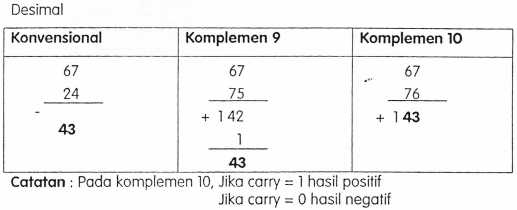 Pengurangan dengan Metoda Komplemen
Contoh Pengurangan dengan Komplemen:
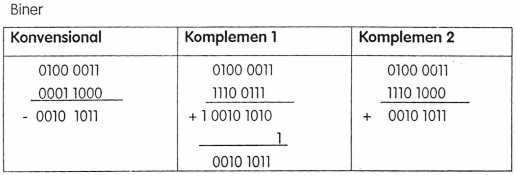 Bilangan Biner Bertanda 8 Bit
Dalam operasi aritmetika sering diperlukan juga penyajian bilangan dengan tanda positif dan negatif.
 Bilangan semacam ini disebut bilangan bertanda.
Untuk menyajikan tanda suatu bilangan biner apakah positif atau negatif digunakan satu bit data yaitu bit MSB atau b7 untuk data 8 bit. 
Jika b7 = 1 menandakan bilangan tersebut negatif (-) sedangkan jika b7 = 0 menunjukkan bilangan tersebut positif (+).
Bilangan Biner Bertanda 8 Bit
Tabel Bilangan Biner Bertanda
BILANGAN BINER BERTANDA 8 BIT
Dari tabel dapat dibuat garis bilangan dengan bilangan terkecil 10000000 = -12810= 8016 dan bilangan terbesar 01111111 = +12710 = 7FI6



10000000	00000000	11111111
-128	0	+127
80	00	7F
Bilangan Biner Bertanda 8 Bit
Penyajian bilangan biner bertanda dengan menggunakan tanda bilangan pada bit b7 belum memenuhi kebutuhan pengolahan data dalam operasi aritmetika. 
Dua contoh berikut sebagai bukti:
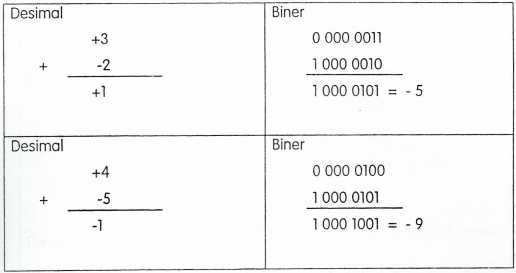 Bilangan Biner Bertanda 8 Bit
Dari dua contoh terbukti hasil penjumlahannya salah.
 Untuk itu perlu dicari jalan keluarnya. Karena komputer tidak hanya untuk menyajikan informasi tetapi juga untuk melakukan pengolahan data seperti operasi aritmetika. 
Jalan keluar yang dapat digunakan adalah dengan menggunakan operasi bilangan bertanda komplemen dua.
Bilangan Biner Bertanda 8 Bit
Dengan menggunakan penyajian bilangan biner komplemen 2 didapat hasil operasi aritmatika yang benar. 
Untuk kode 8 bit sebagaimana terlihat pada garis bilangan kemampuan operasinya dibatasi diantara -128 sampai dengan +127. 
Operasi aritmetika diatas atau lebih besar dari +127 dan di bawah atau lebih kecil dari -128 akan mengakibat kesalahan yang disebut dengan Kesalahan Overflow.
Bilangan Biner Bertanda 8 Bit
Contoh:
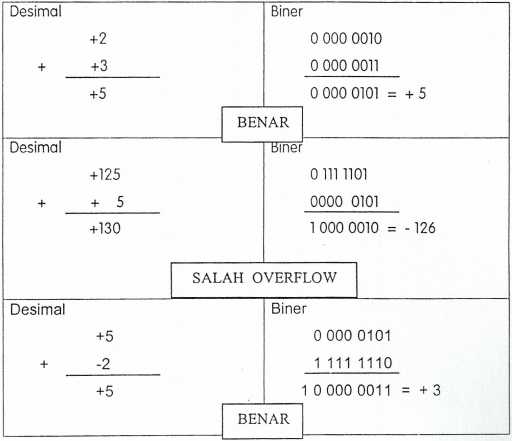 Bilangan Biner Bertanda 8 Bit
Contoh:
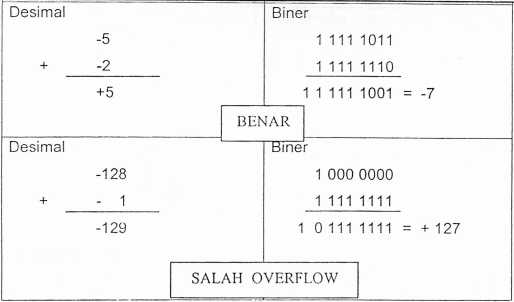 PENYAJIAN DESIMAL TERKODE BINER (DTB)
Untuk mengkodekan bilangan desimal dari 0 sampai dengan 9 dalam format biner diperlukan empat angka biner (I nible). 
Empat angka biner membentuk 24 = 16 kemungkinan. Karena angka desimal hanya membutuhkan 10 kode angka maka ada 6 kode yang tidak digunakan dalam penyajian DTB. 
Hal ini akan memungkinkan timbulnya permasalahan dalam operasi aritmetika.
PENYAJIAN DESIMAL TERKODE BINER (DTB)
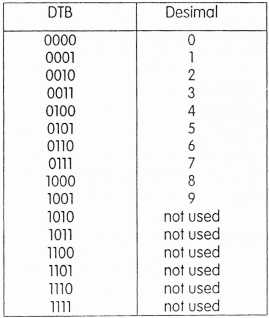 Penyajian DTB hanya memerlukan 1 nible, maka untuk data 1 byte dapat memuat 2 angka desimal.
Contoh:
DTB	Desimal
0000 0000	= 00
0010 0000	= 20
1001 1001	= 99
Penjumlahan DTB
Penjumlahan DTB menggunakan kaidah yang sama dengan kaidah penjumlahan biner. 
Hasil penjumlahan DTB dalam tiap kode lebih kecil dari 10 adalah benar, sedangkan hasil penjumlahan lebih besar dari 9 masih perlu dikoreksi.
Penjumlahan DTB
Contoh:
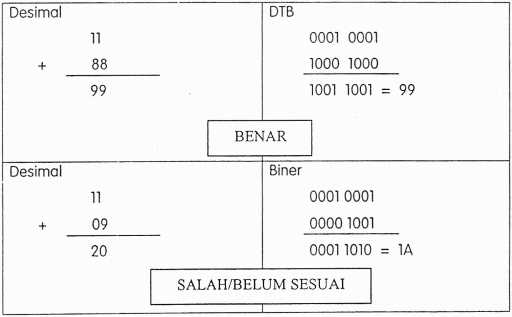 Penjumlahan DTB
Kesalahan semacam contoh yang kedua dikoreksi dengan perintah Decimal Addjust for Addition = DAA dengan cara :
Jika bit b3,b2,bl,b0 > 9 atau ada carry dari b3 ke b4 nibble rendah ditambahkan 0110
Jika b7,b6,b5,b4,b3,b2,b1,b0 > 9F atau ada carry dari b7 keluar maka ditambahkan dengan 0110 0000.
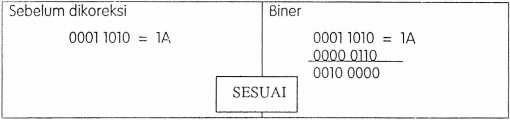